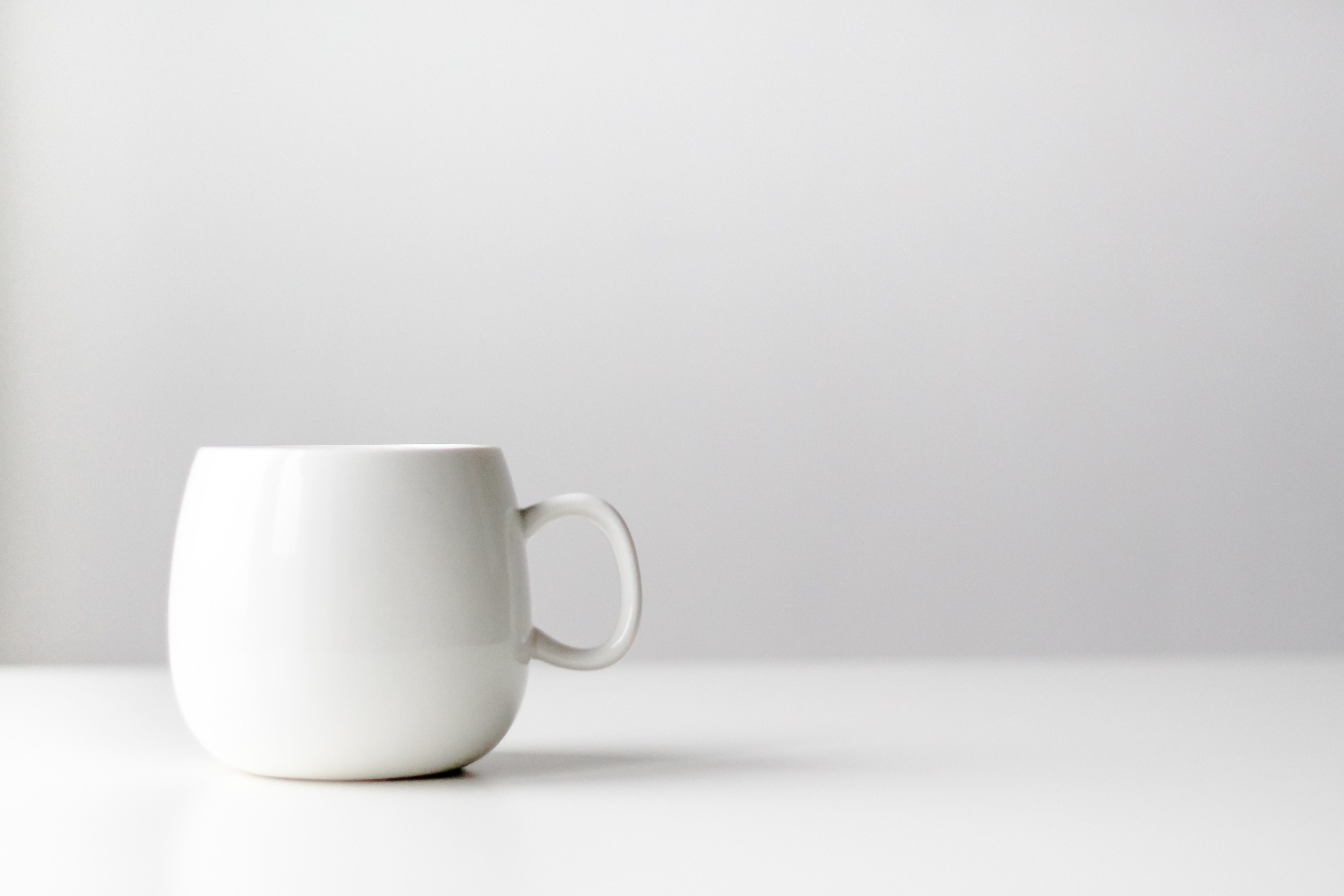 The Poverty Task Force Experience: 
Our Work & Journey with Peer Involvement
Presentation to Dufferin County Equity Collaborative
Thursday, November 14, 2019
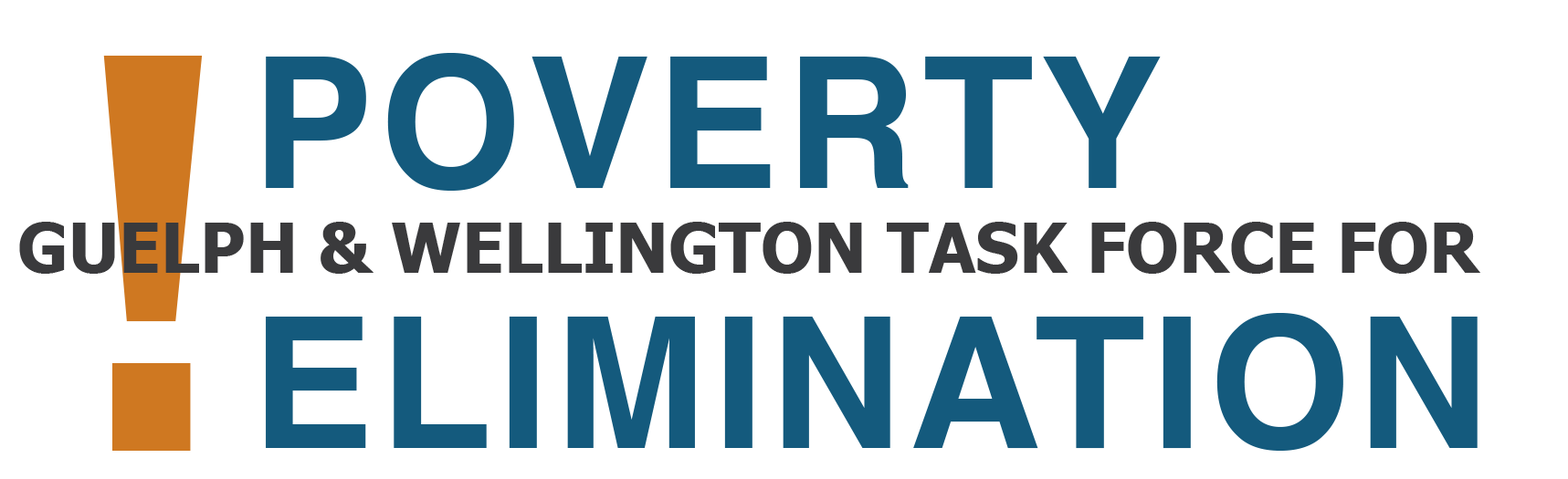 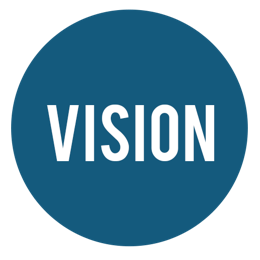 Poverty will be eliminated in Guelph-Wellington.
THE POVERTY TASK FORCE
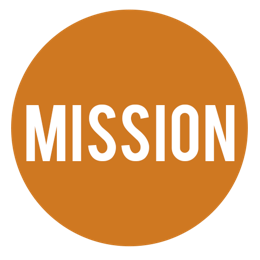 To work collaboratively, informed by diverse voices of experience, to take local action and advocate for system and policy change to address the root causes of poverty.
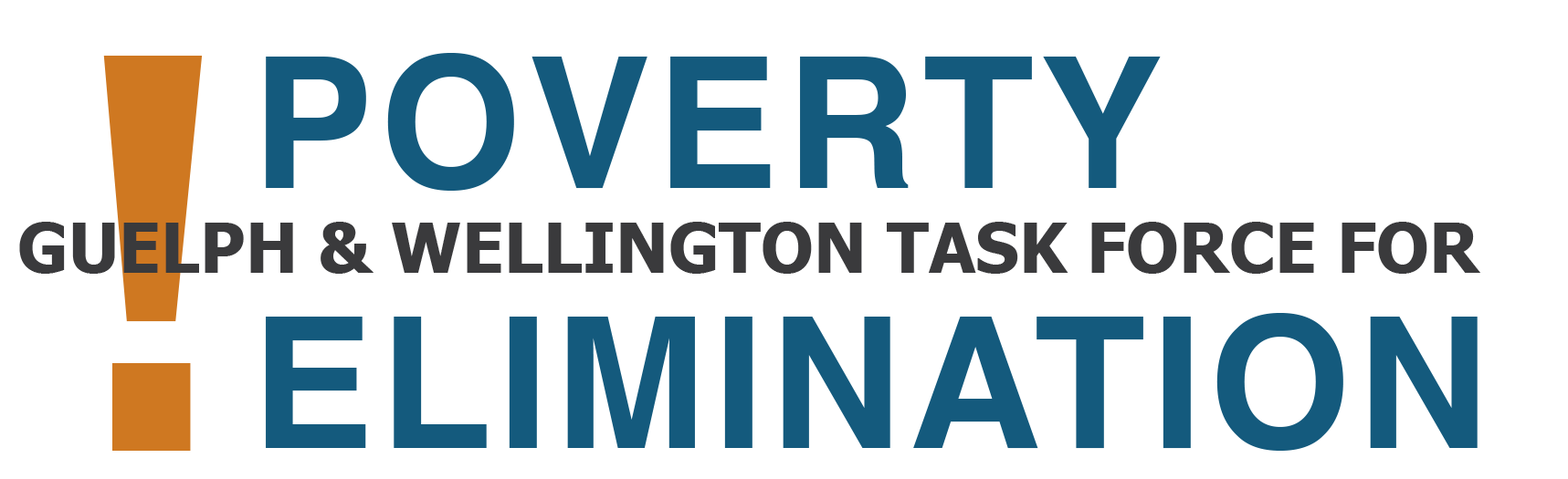 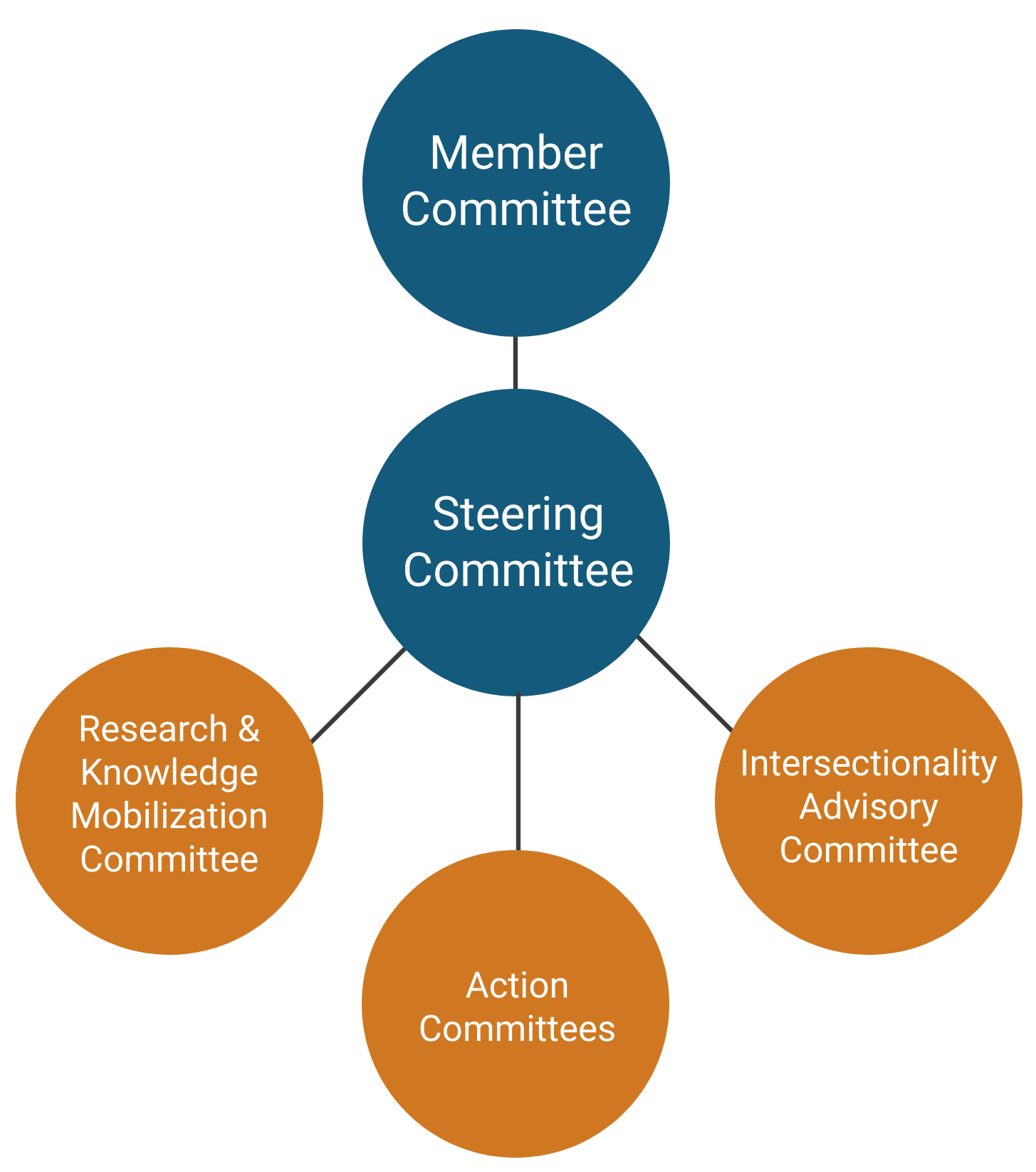 THE POVERTY TASK FORCE
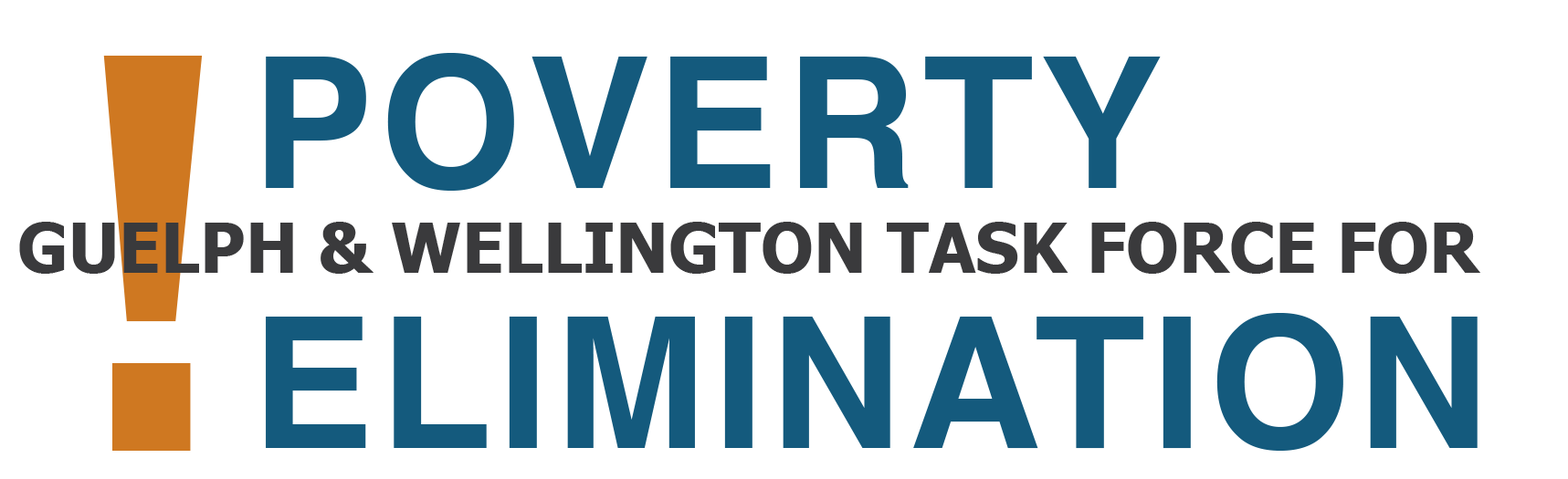 [Speaker Notes: Engagement of key players and individuals with lived experience is what makes our work possible.]
PATHWAYS:

Mechanisms used to affect change.

Advocate & Inform

Collaborate & Involve 

Communicate & Engage

Research & Mobilize Knowledge
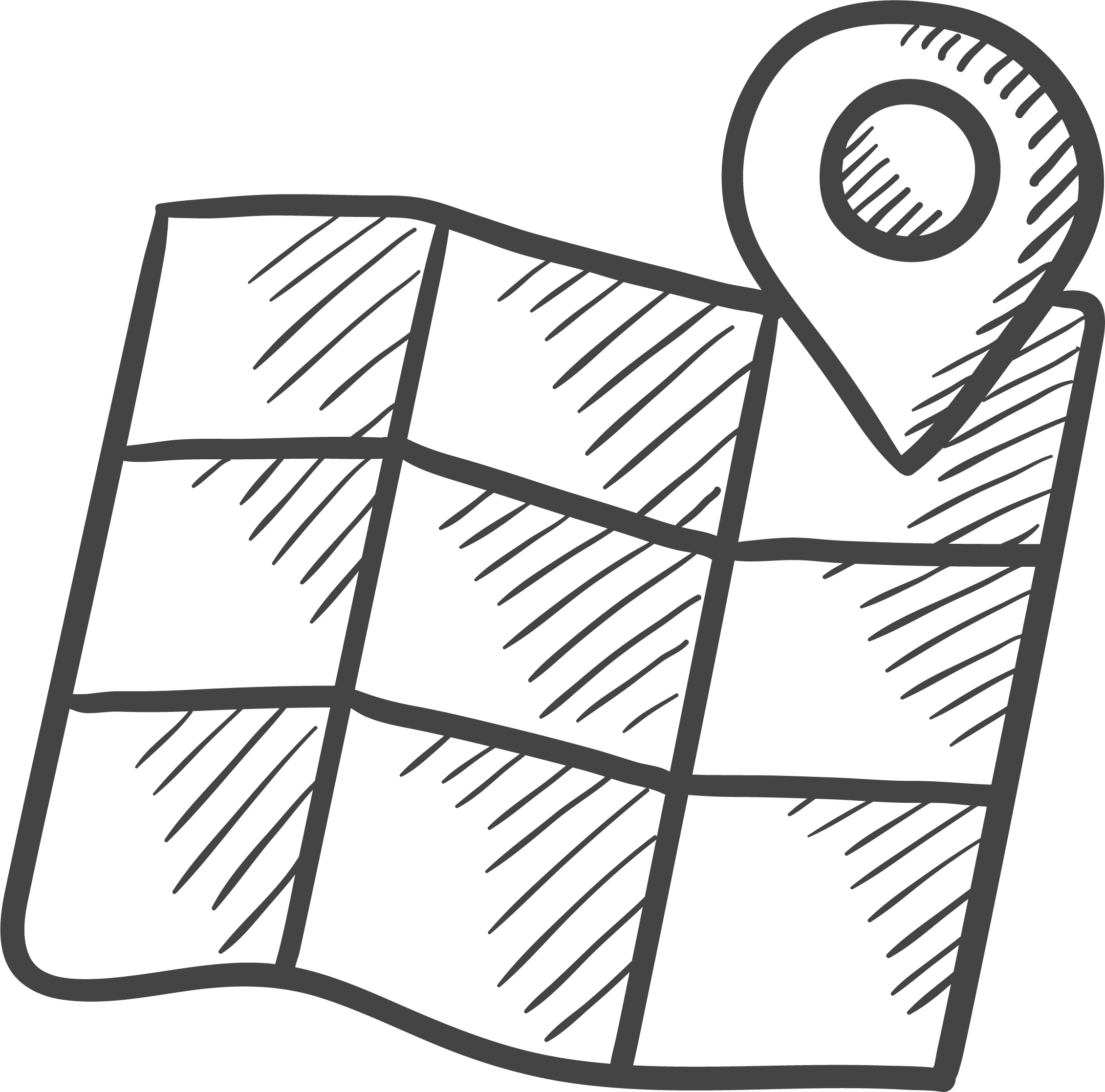 THE POVERTY TASK FORCE
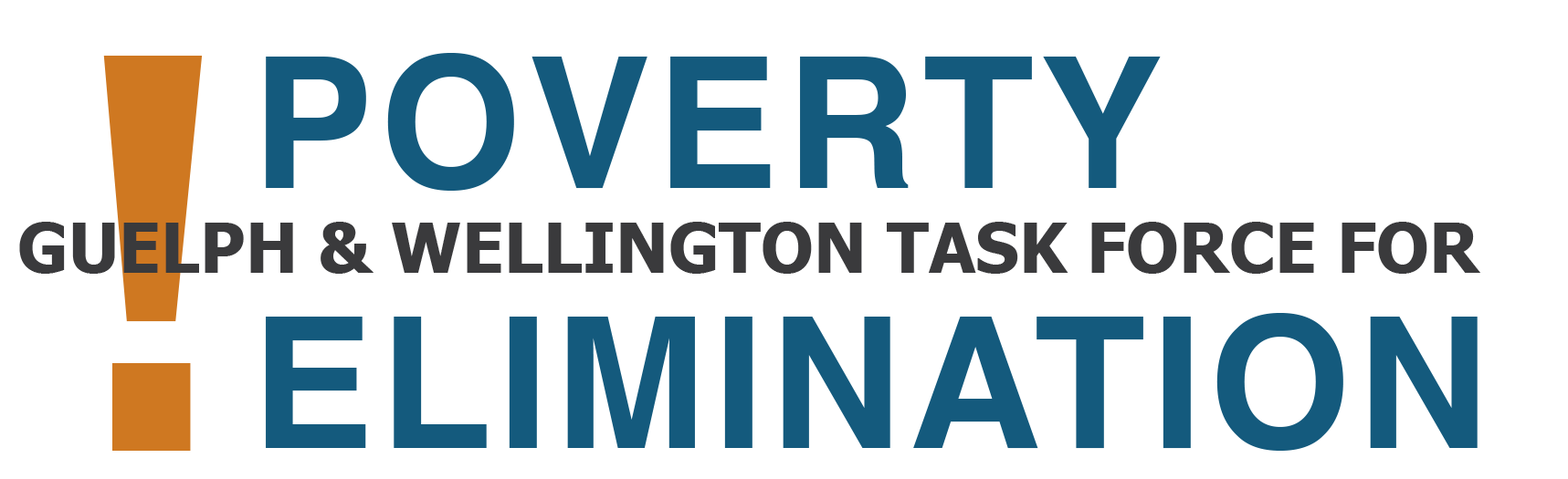 [Speaker Notes: We work on these issues through 4 pathways: 
 First, We Advocate & Inform: We inform key players about local needs and priorities and advocate for system and policy change.
We Collaborate & Involve: We involve key players in poverty elimination efforts and work collaboratively through convening key players to address priority issues.
We Communicate & Engage: We increase awareness about poverty issues to shift attitudes and further solutions to issues.
Lastly, We Research & Mobilize Knowledge: It’s important to us that our work is evidence informed, so we conduct community-based research to deepen our understanding of issues and share that knowledge to inform change.]
PRIORITY AREAS:
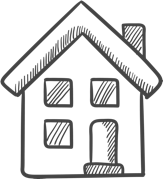 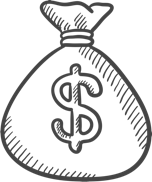 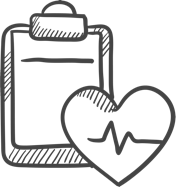 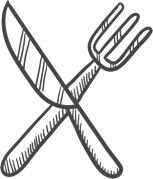 THE POVERTY TASK FORCE
Health 
Inequities
Food 
Insecurity
Homelessness
& Housing
Livable Incomes
& Decent Work
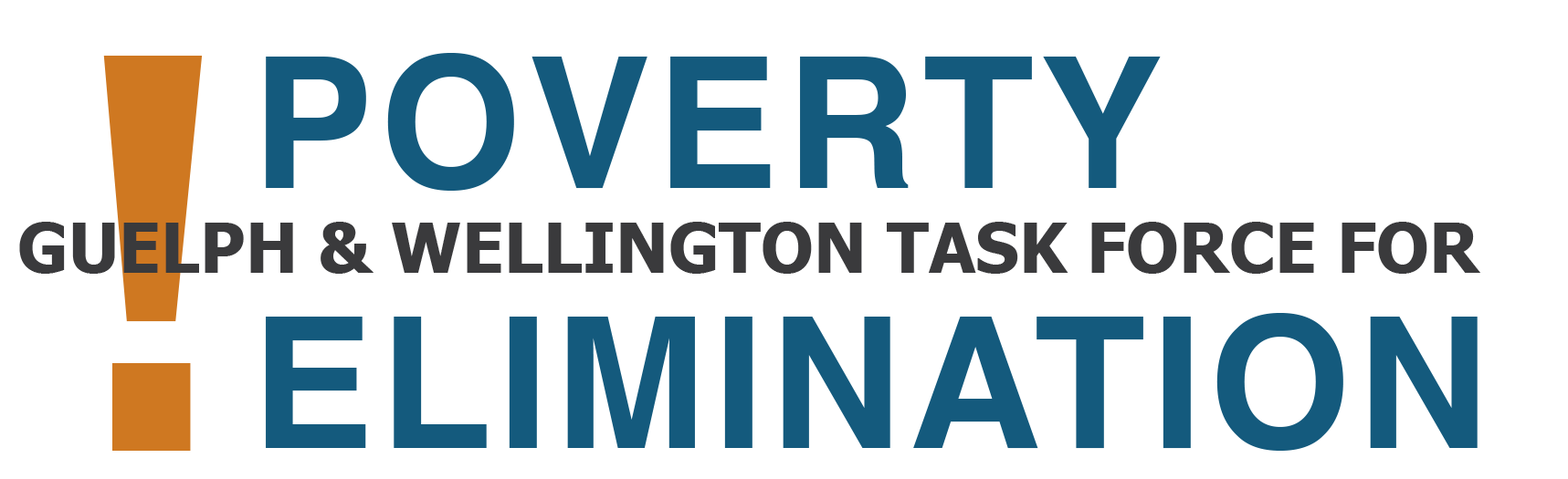 [Speaker Notes: Currently, the PTF focuses on 4 priority areas: 
Housing & Homelessness: This includes our work on ending homelessness in our community through Built for Zero and work advocating for housing for low-income community members.
Decent Work & Livable Incomes: This includes are work advocating for fair wages and fair working conditions, calculating the living wage for our community, and advocating for increased social assistance rates.
Food Insecurity: We recognize that food insecurity is the inadequate or insecure access to food because of financial constraints. For this reason, we largely advocate for income-based solutions under this priority.
Health Inequities: We’ve focused in a number of areas under this priority, but most notably in recent years we’ve focused on advocating for oral health for low-income community members.]
2019 PTF ACTIONS: 


Intersectional Approach
Federal Election – Candidate Q&A, fact sheets, etc.
Storied Lives Project 


Living Wage – Employer recognition program 
Income Security – Social assistance, basic income, etc. 


Decent Work Project
– Fair wages & working conditions 
– Peer leader training
– Community conversations & trainings
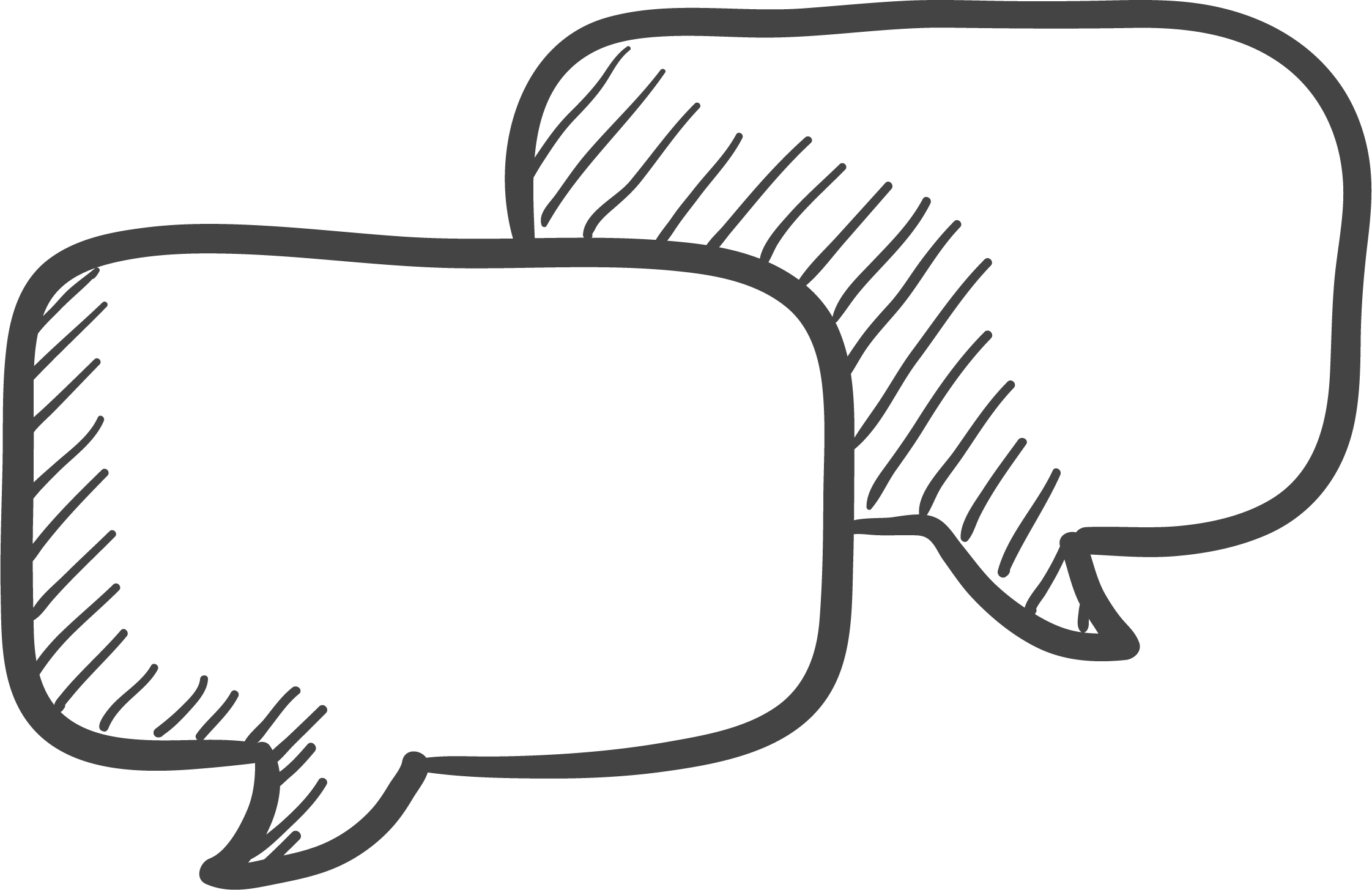 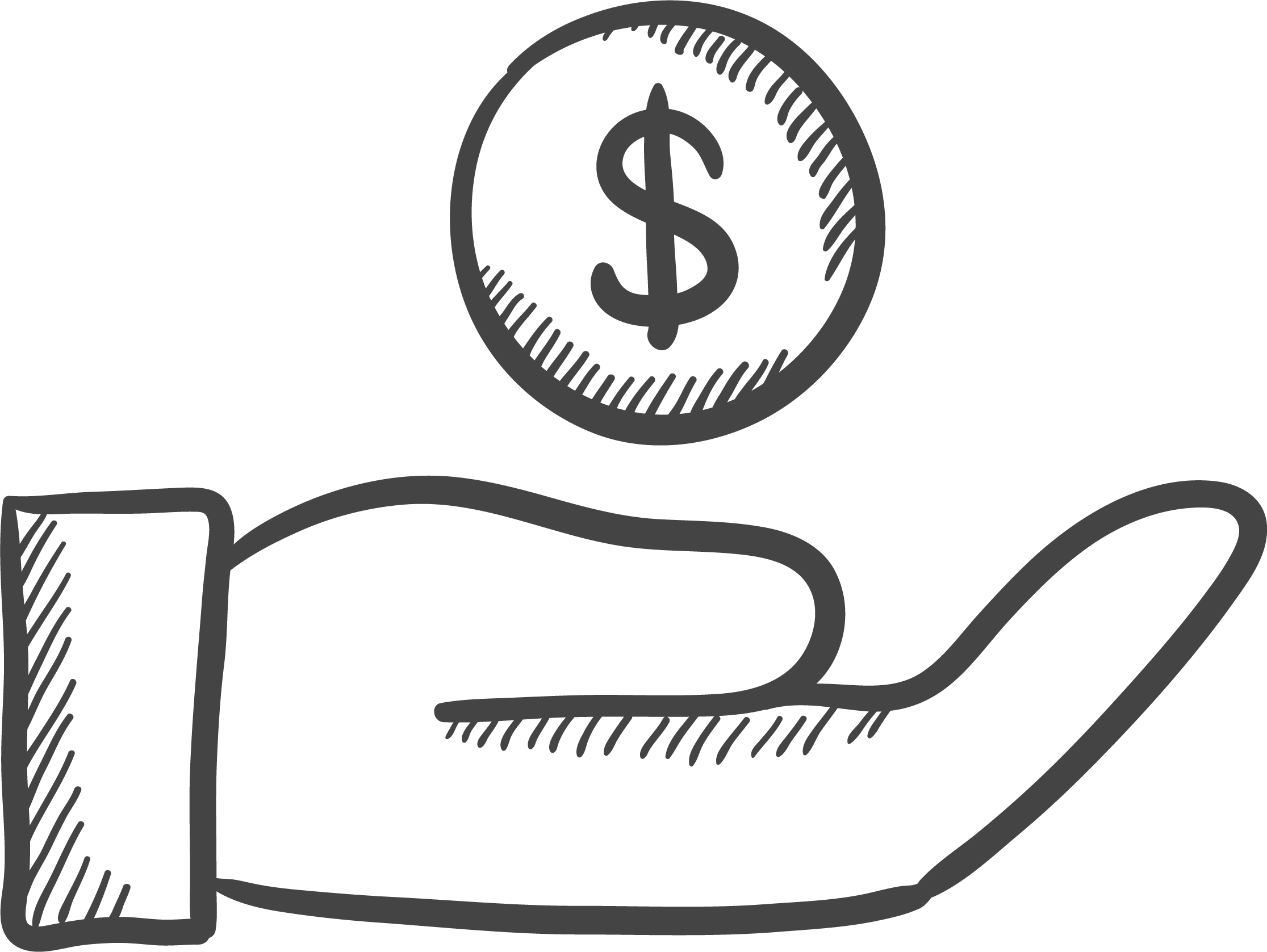 THE POVERTY TASK FORCE
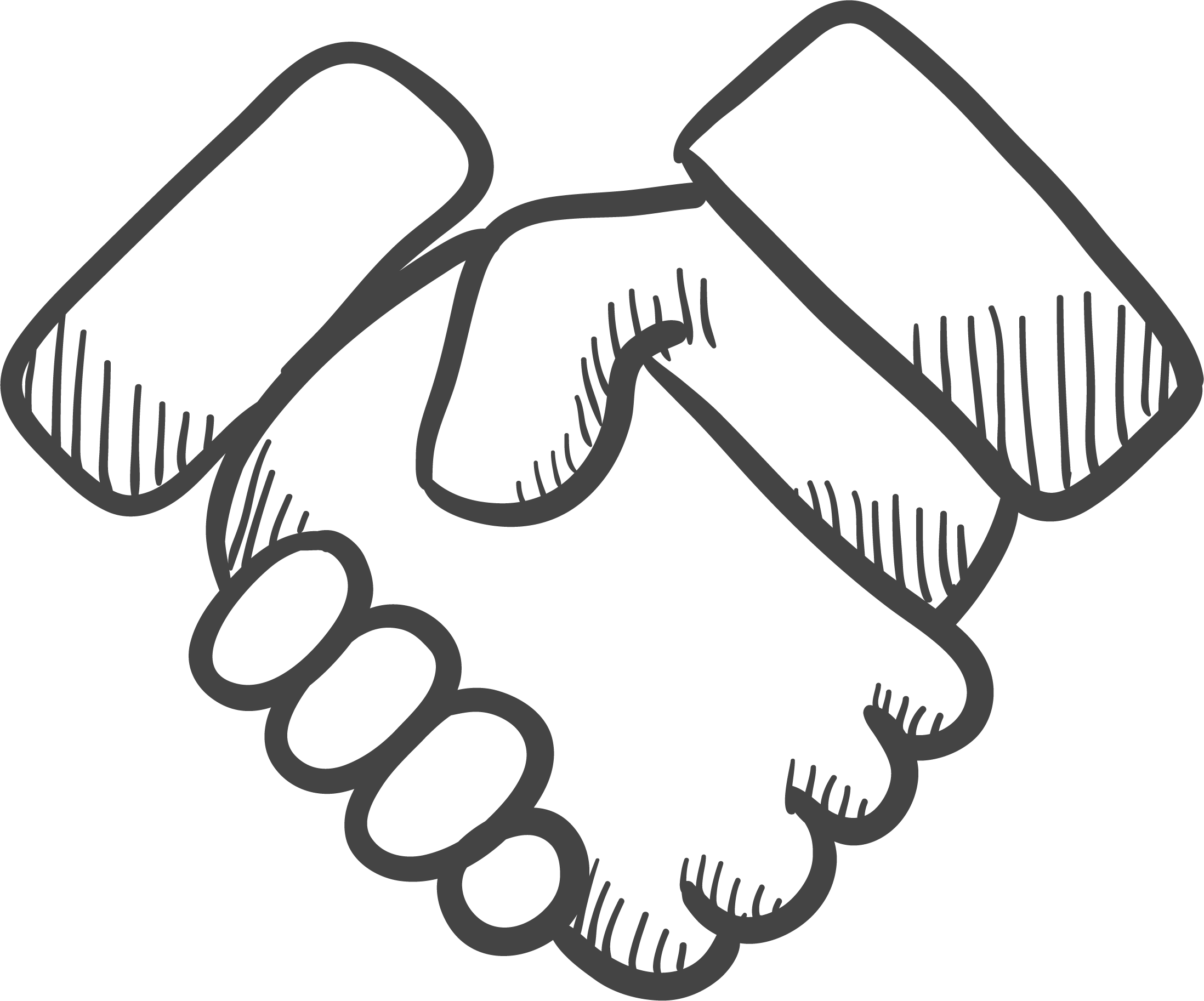 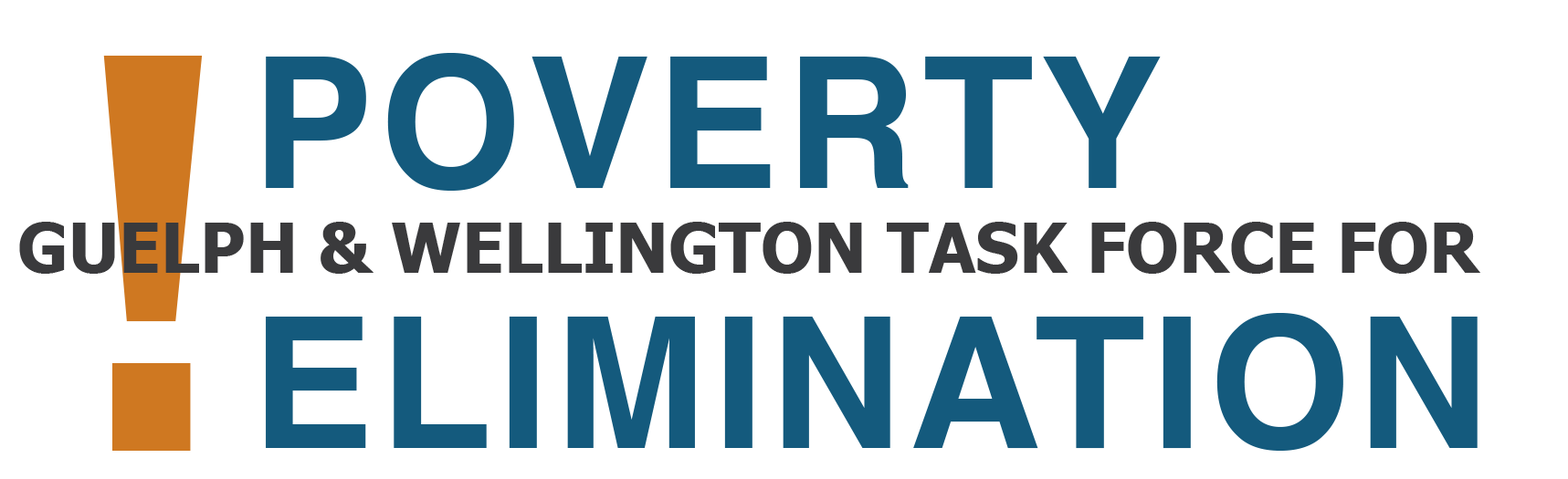 2019 PTF ACTIONS: 


Housing crisis – Increase awareness
Housing Access Guide – Update 
Yes In My Backyard (YIMBY) – Launch campaign


Built for Zero (20K Homes) – End chronic homelessness 
Advocate for Permanent Supportive Housing 
Report on Indigenous Homelessness
Cold & Warm Weather Response 


Food Access Guide – Update
Healthy & Culturally Appropriate Food Policies
Oral Health Care – Advocate for increased access
Advocate for Pharmacare
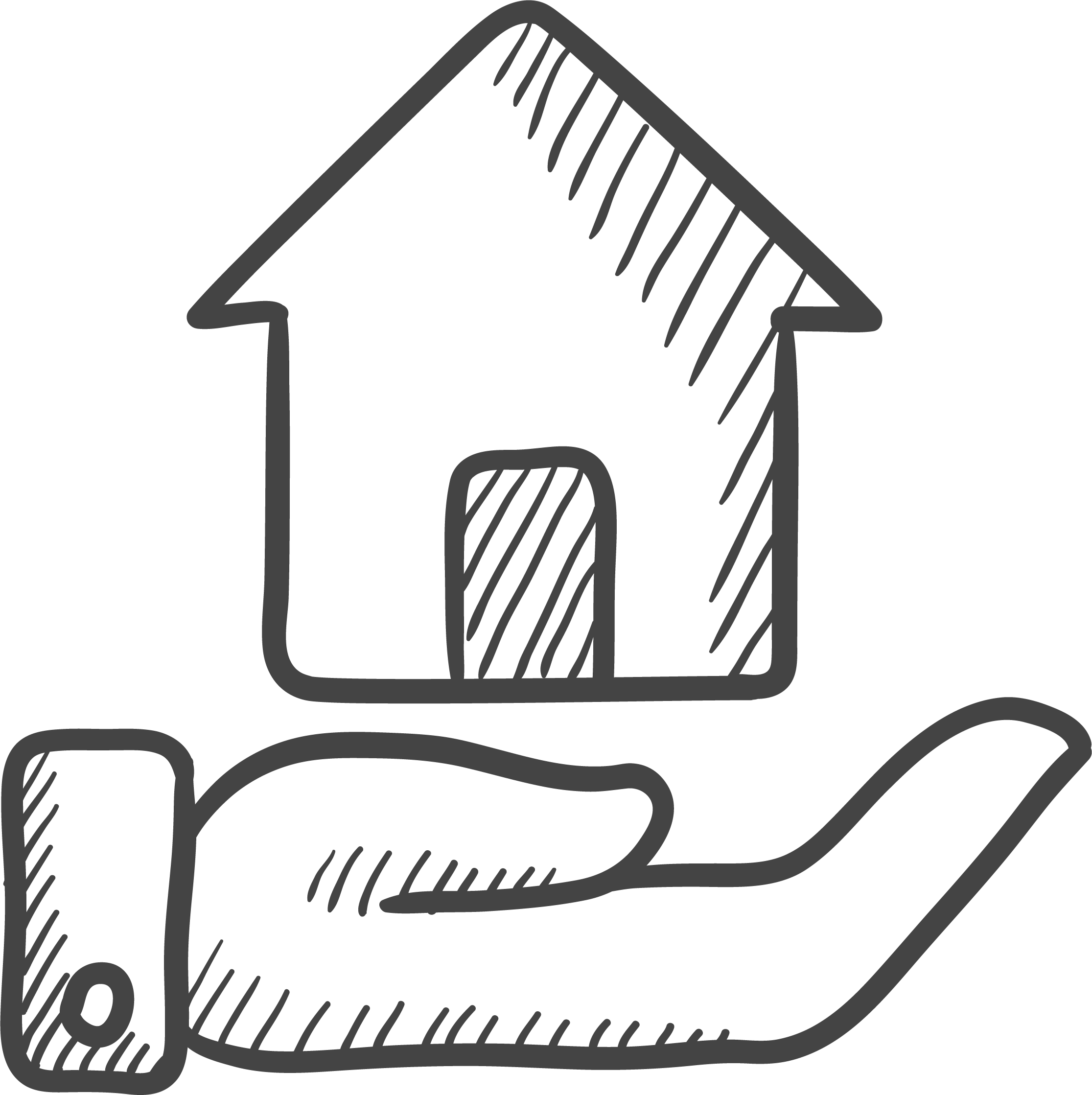 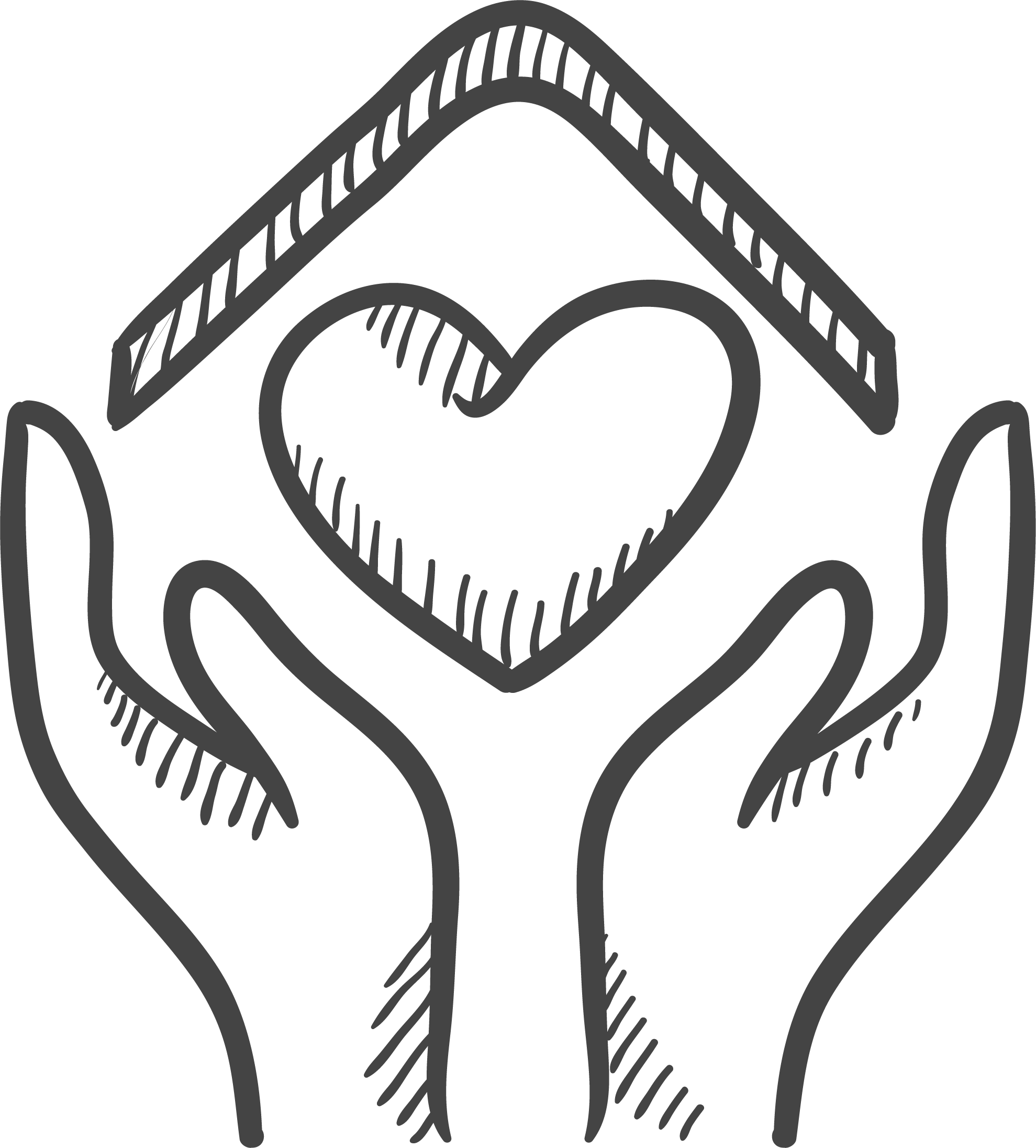 THE POVERTY TASK FORCE
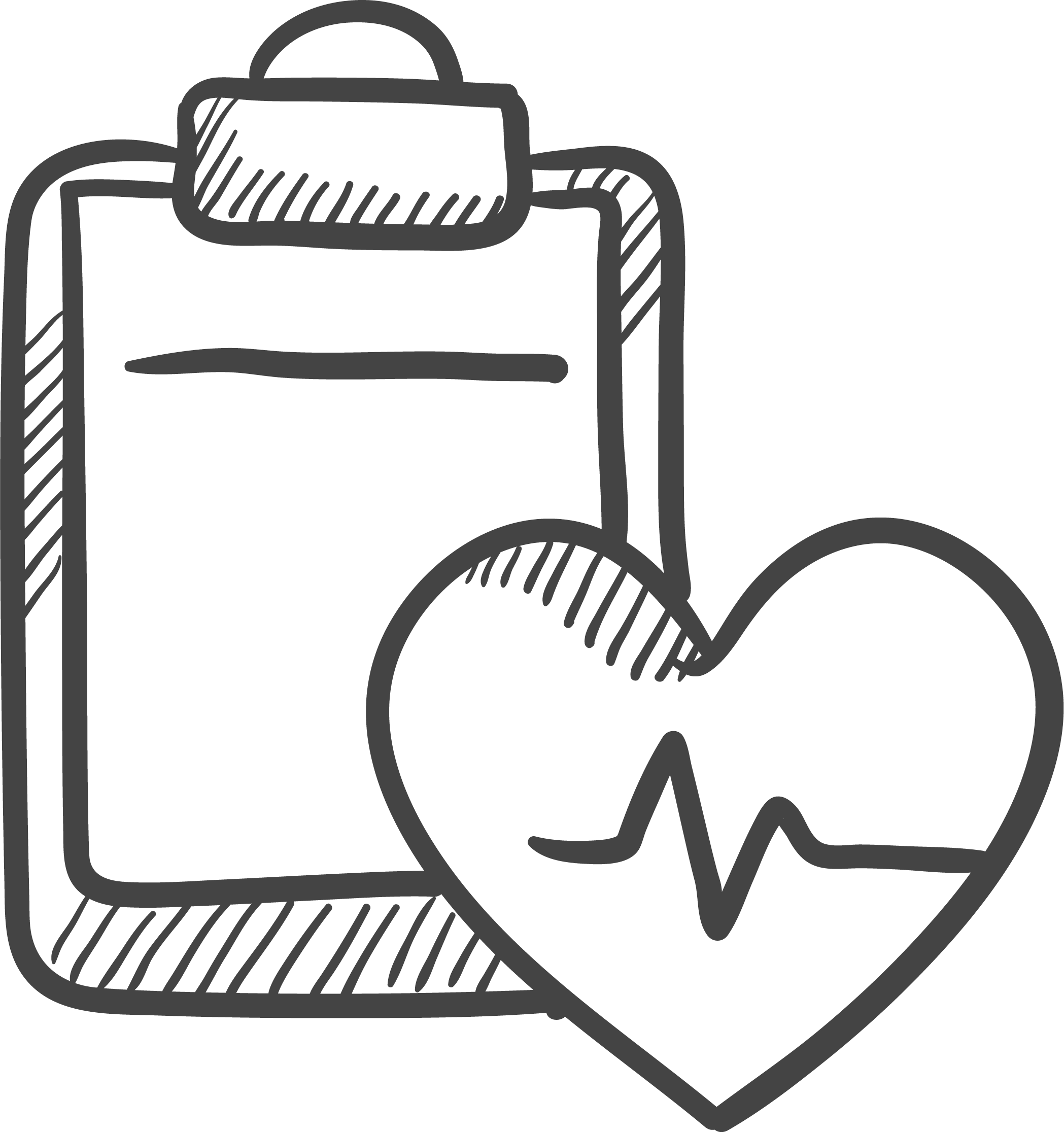 VALUES:

Lived experience

Equity, inclusion & social justice

Evidence-informed approach

Adaptability & responsiveness
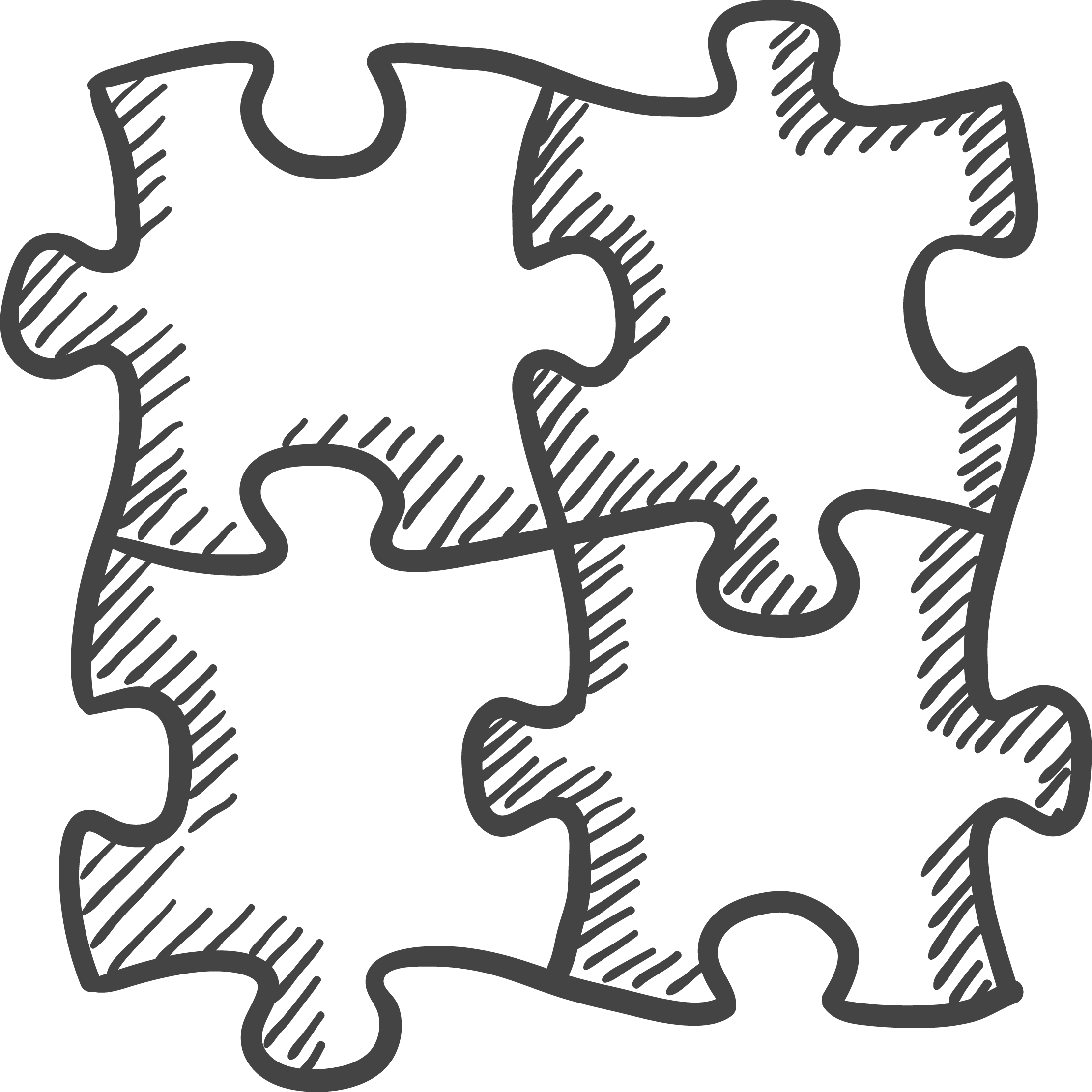 THE POVERTY TASK FORCE
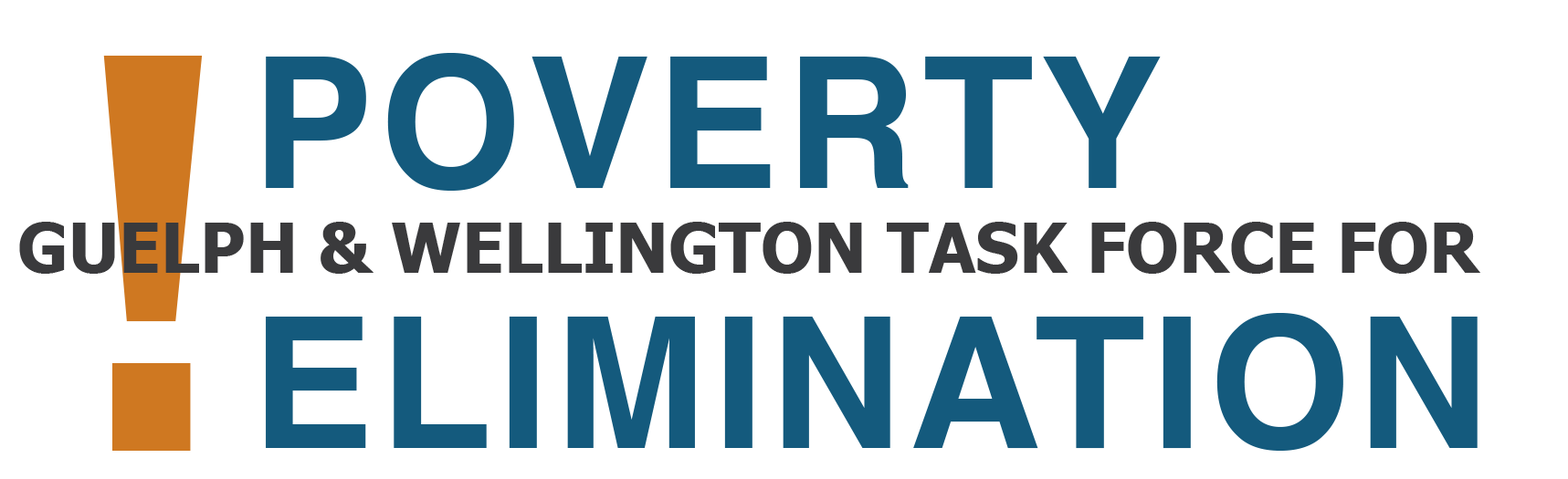 [Speaker Notes: We value lived experience. We believe that peers are experts in their own experience and provide important perspectives and a reality check. We are committed to meaningfully involving peers in the planning, delivery and evaluation of our work.
We recognize the intersectionality and interlocking of oppressions and seek to address these realities in our work. We are committed to the principles of equity, inclusion, and social justice.
We believe in an evidence-informed approach. This includes learning from the lessons found in traditional academic literature, less formal ‘grey literature’ like organizational or government reports, and the lived experience of professionals, service users, community members, and everyone in between.
We understand that being adaptable and responsive is our advantage. We work with people, communities, and partnerships, and on priority issues, that are complex and always changing. Our impact depends on our ability to anticipate change and adapt and respond in a way that furthers our mission.]
PEER INVOLVEMENT & THE POVERTY TASK FORCE:

Involvement from the start 
Peer researchers
Community Voices 
Advance Your Voice Speakers Bureau 
Focus on poverty
WHAT WE’VE DONE
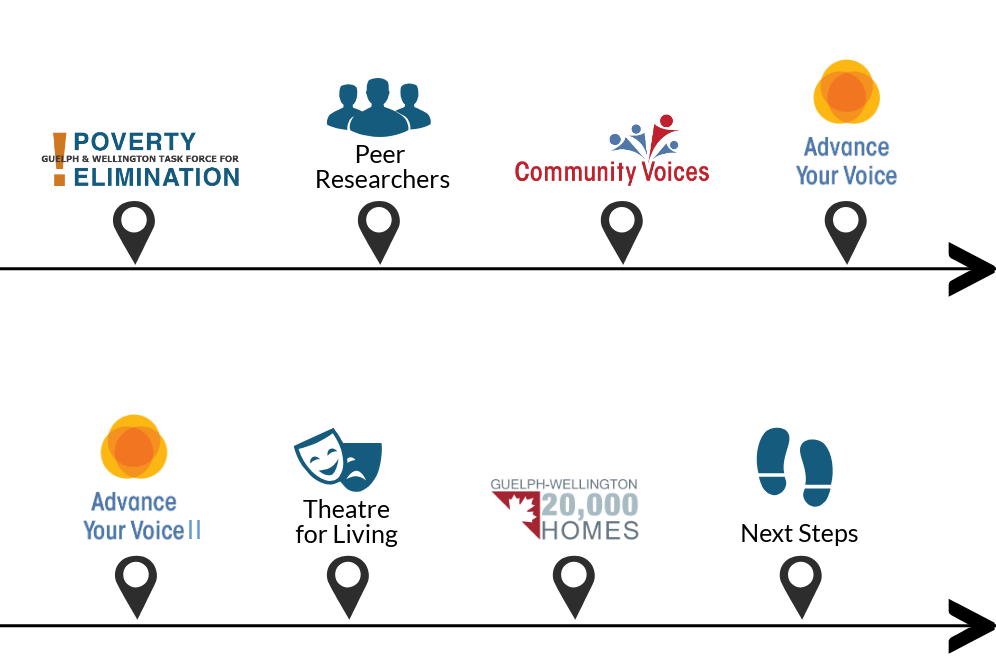 PEER INVOLVEMENT & THE POVERTY TASK FORCE:

Advance Your Voice II 
Focus on homelessness 
Theatre for Living 
Point-in-Time Count 
Next Steps: Increasing involvement & support
WHAT WE’VE DONE
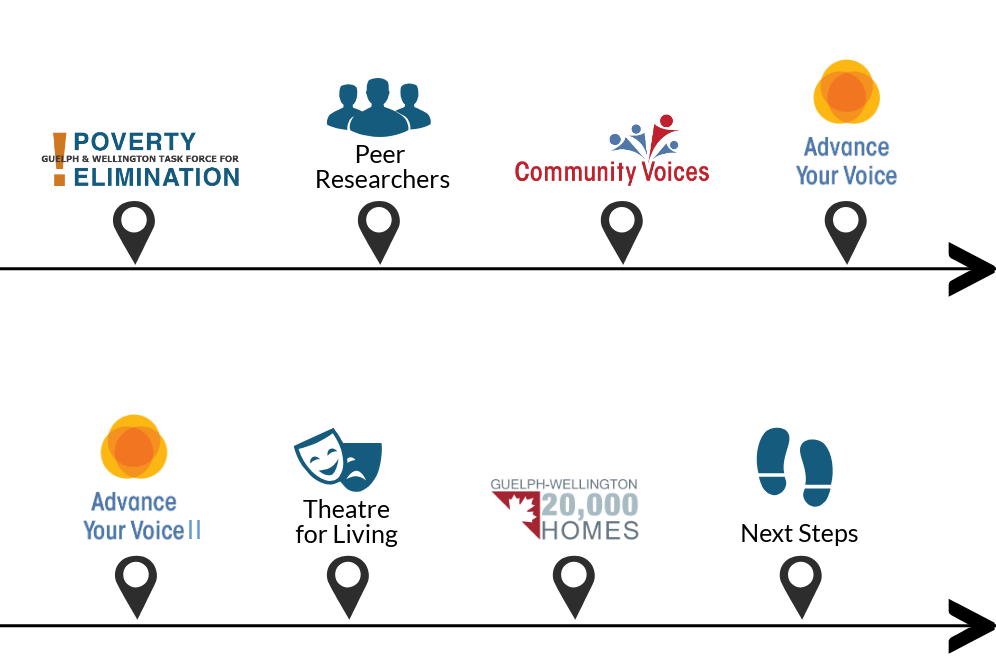 1. THE IMPORTANCE OF SUPPORTS:

Basic supports
Transportation,
Childcare
Food 
Beyond the basics
Honorariums 
Check-ins 
Frequent breaks 
Reminders 
Awareness of capacity & pressure
WHAT WE LEARNED
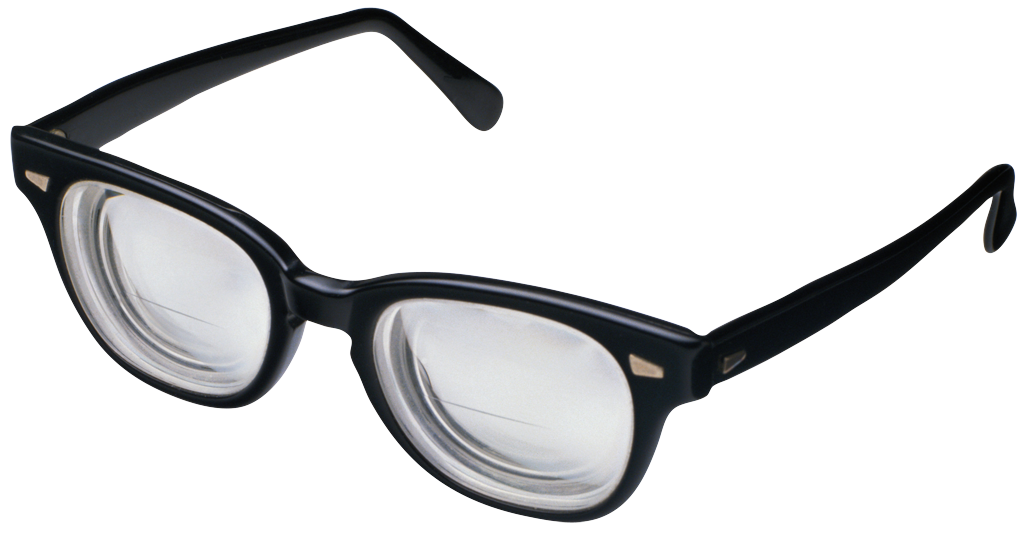 2. PARTICIPATION VS. MEANINGFUL PARTICIPATION:

Tokenism = participation without power 
Budgets are about priorities 
Honorariums to value time & energy 
Minimizing barriers 
Unrealistic expectations 
Training & support 
Flexibility 
Learning styles 
Language
Emotional support 
Staff capacity
WHAT WE LEARNED
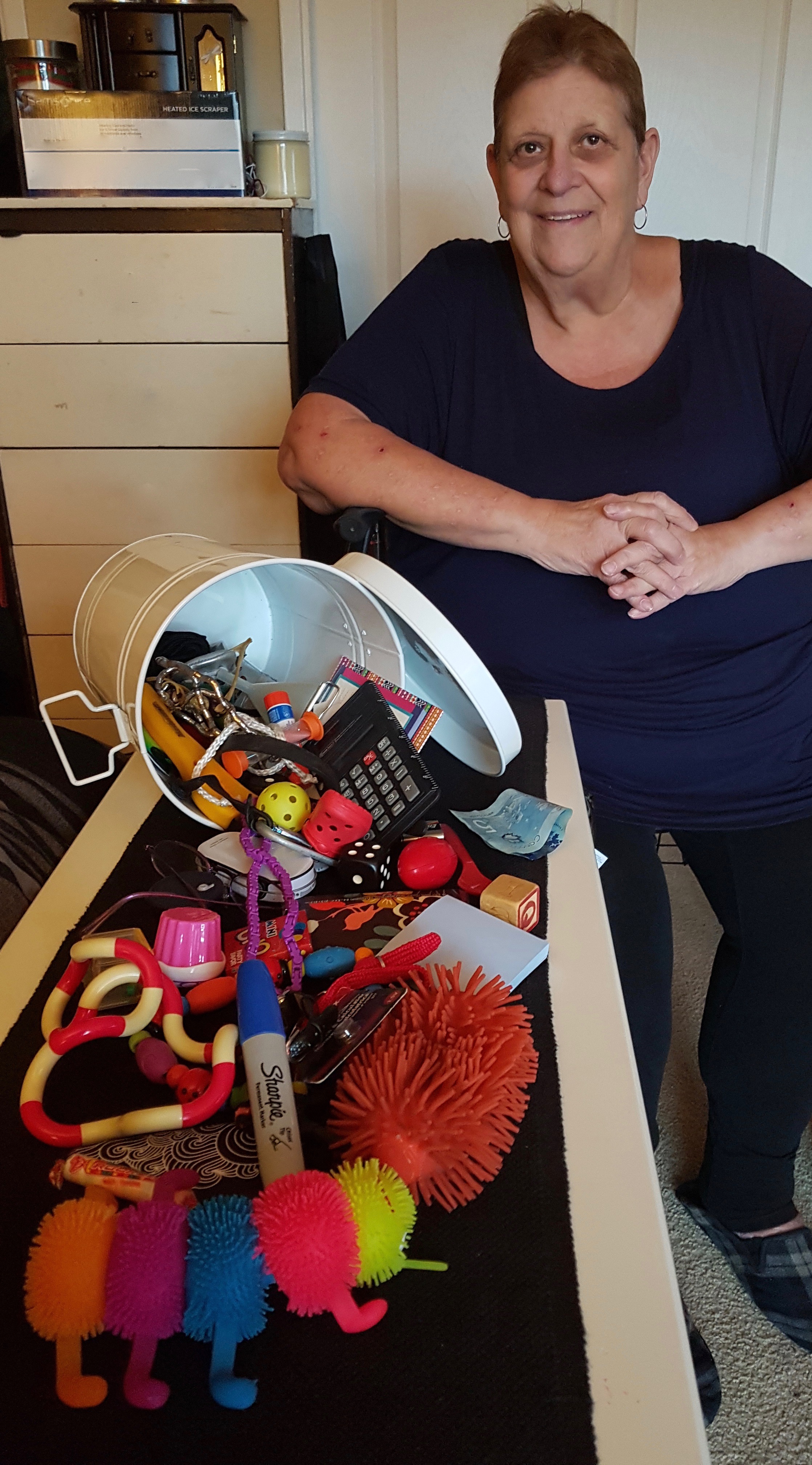 BARB’S BUCKET ACTIVITY
3. THE POWER OF PEERS:

Experts in experience
Advocacy & storytelling 
Community Researchers
Outreach
Facilitators & Trainers
And more!
WHAT WE LEARNED
3. THE IMPORTANCE OF EQUITY & INTERSECTIONALITY:

Commitment to intersectional approach:
Training 
Relationship building
Formalizing practices
Gaining a better understanding of poverty
WHAT WE LEARNED
[Speaker Notes: In June 2017 the PTF Member Committee made a unanimous decision to work toward adopting an intersectional approach. The PTF made this commitment to intentionally recognize how someone’s identities, such as gender and race, and the oppression or privilege they experience as a result, impacts how they navigate life and the degree to which they may experience issues, such as poverty.  
 
Since making this commitment, we have been undergoing a review of our organization from this lens looking first at the importance of training and next at our membership and how we might shift it to be more representative of the diversity of experiences in our community when it comes to poverty.]
PEERS:  Individuals with lived experience of an issue.
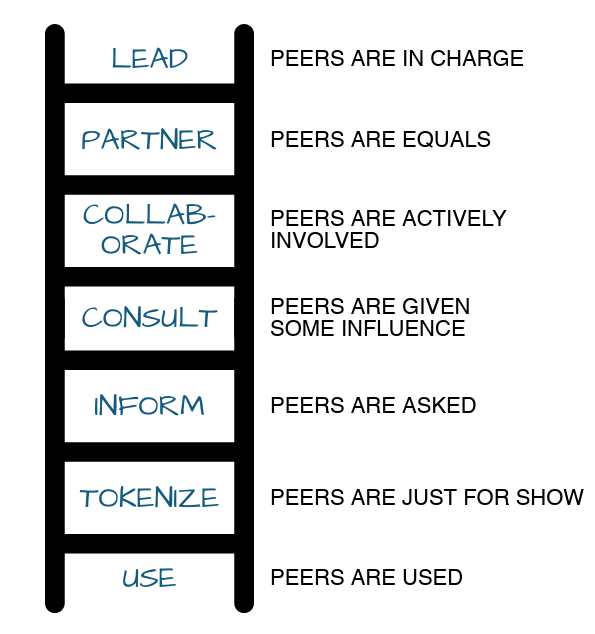 LADDER OF PEER ENGAGEMENT
Thank you for having us join you! 

Questions?
Questions & Closing
Barb McPhee, PTF Peer Leader,      Tina Brophey, PTF Peer Leader &
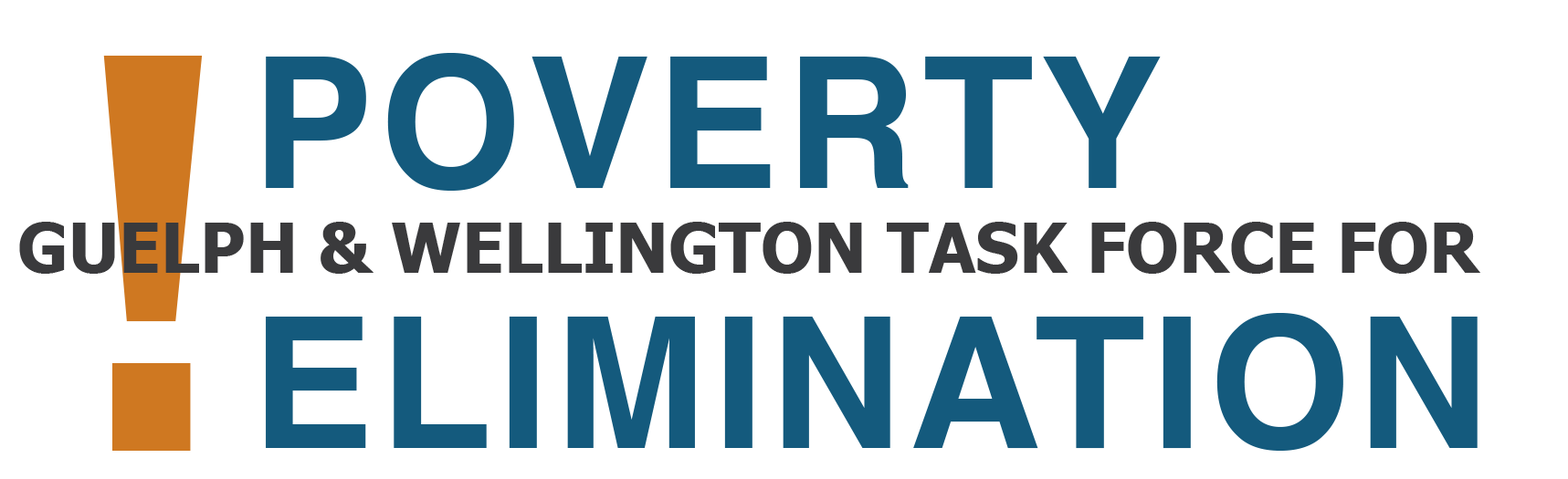 Dominica McPherson, Coordinator
www.gwpoverty.ca
info@gwpoverty.ca
1-800-265-7293